Добрынина Наталья Александровна, 24.07.1976 г.р., воспитательУровень образования: высшее, ГОУВПО «Уральский государственный педагогический университет» г. Екатеринбург, диплом ВСВ №1726641 выдан 24.06.2005г. Специальность/Направление: технология и предпринимательство / учитель технологии и предпринимательстваУровень квалификации: первая квалификационная категорияСведения о повышении квалификации:-  «Проектирование деятельности педагога дошкольного образования в соответствии с ФГОС ДО", в 2014 г. в объёме 120 ч.- проф. переподготовка «Педагогика и психология дошкольного образования» в объёме 310 часов в УЦ «Всеобуч» в 2015г.;- «Первичная медико-санитарная помощь обучающимся в образовательной организации», ООО «АИСТ» УЦ «Всеобуч», март 2017г.;- «Развитие профессиональных компетенций педагогов по обучению детей навыкам безопасного поведения на дорогах», НТФ ИРО, март 2018г.;- «Современные педагогические технологии в условиях реализации федерального государственного образовательного стандарта  дошкольного образования», НТФ ИРО, май 2018г.Общий стаж работы: 19 лет 6 мес.Педагогический стаж: 12 лет 9 мес.Информация о наличии учёной степени, учёного звания: нет
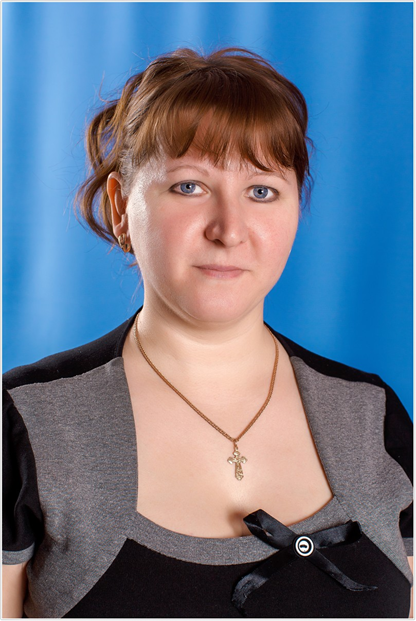